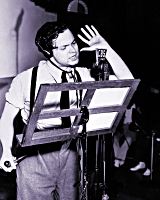 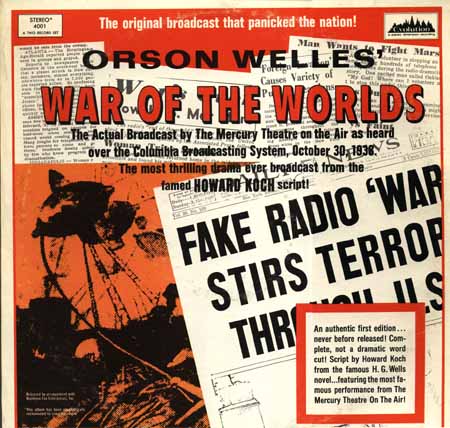 FDR’s 1937 Court packing scheme
1935: Supreme Court declares NRA unconstitutional! then the AAA!
Congress cannot regulate commerce within states
1937: FDR proposes that once a federal judge turns 70, he can appoint an additional judge
He pisses everybody off, especially old folks
But the Supreme Court starts declaring his programs constitutional
House Committee on Un-American Activities
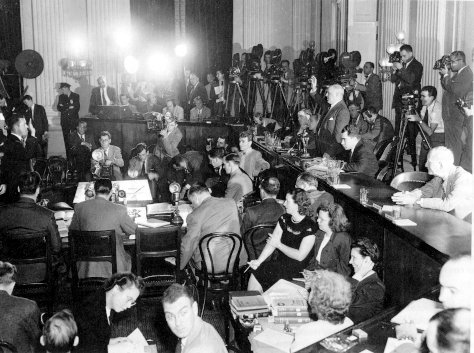 Originally founded in 1934 to investigate Nazis in the United States
The Fair Labor Standards Act, 1938
Established the 44 hour week, and overtime after 44 hours (went to 40 hours a few years later)
Established the minimum wage
Banned child labor for companies that engaged in interstate commerce
Agricultural workers exempt from its hours provisions
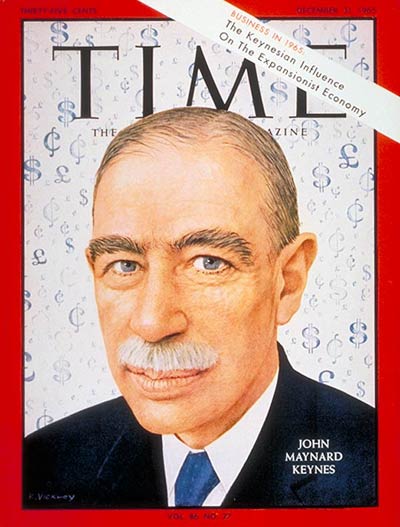 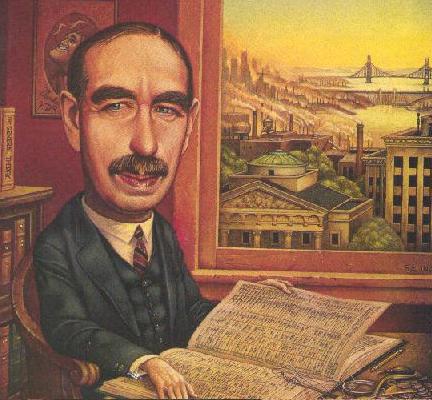 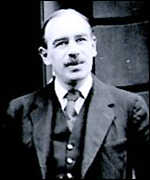 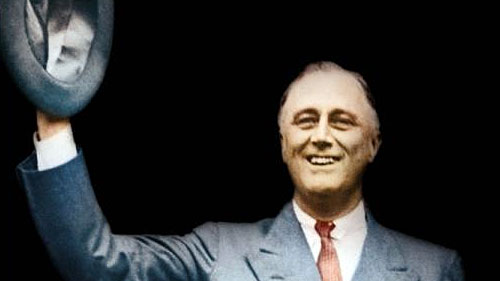 FDR prevented “a naked confrontation between orthodoxy and revolution. The priceless value of that achievement  . . . Must be reckoned with in any final accounting of the New Deal.”
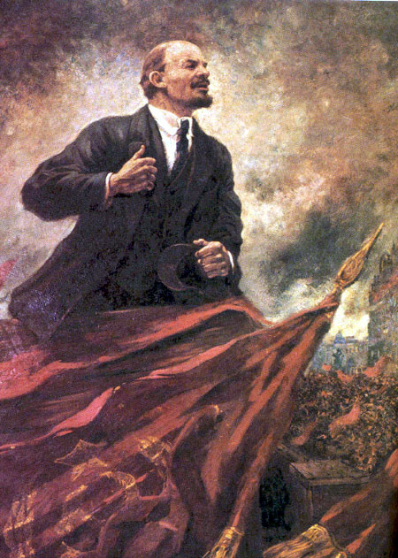 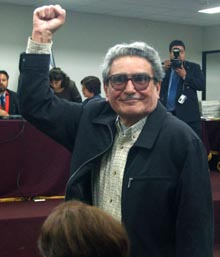 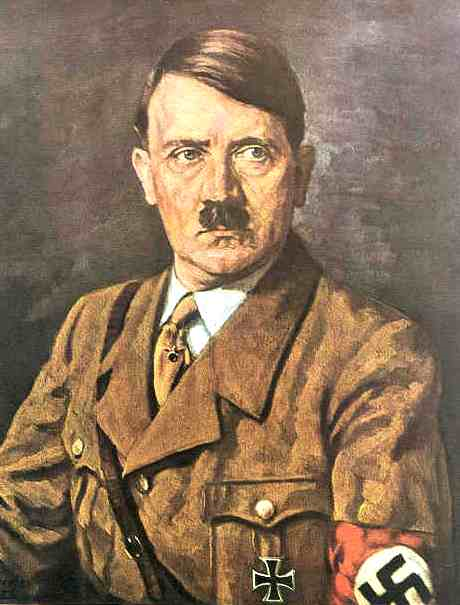 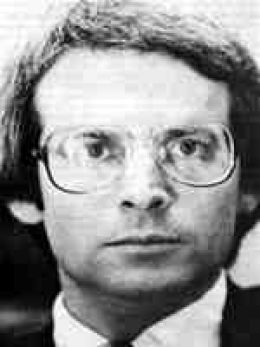 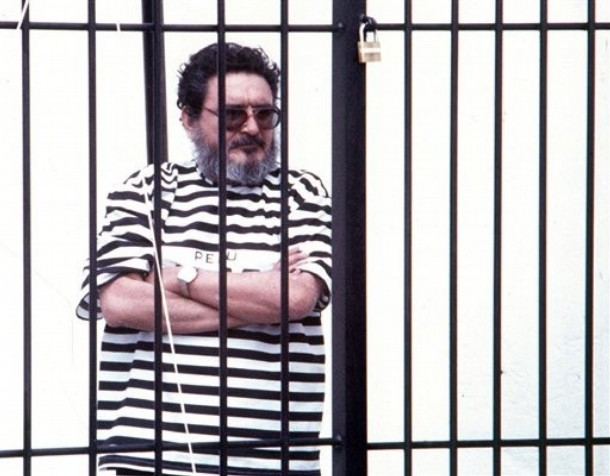 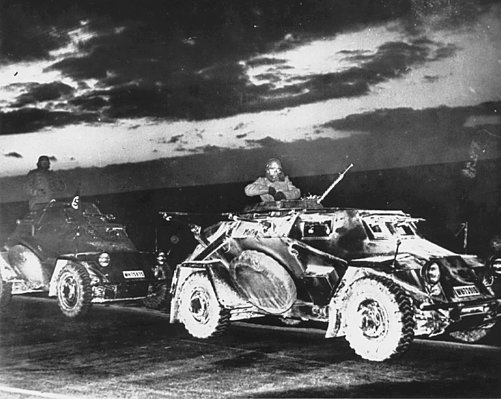 Hitler’s road to empire, 1936-1939
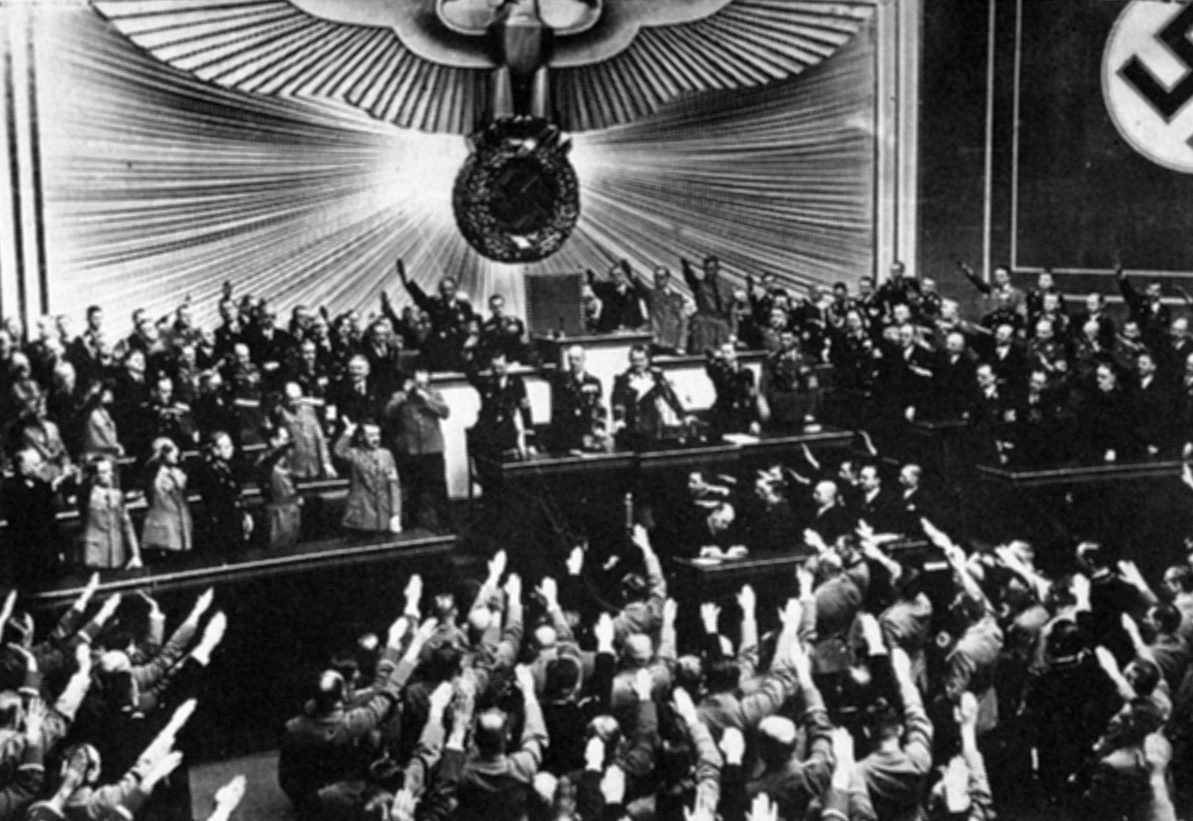 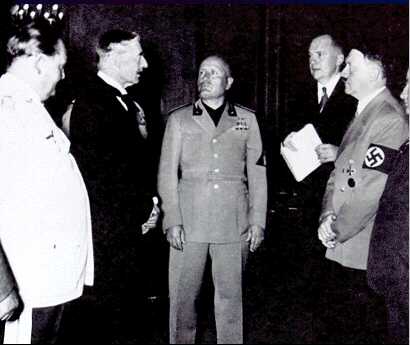 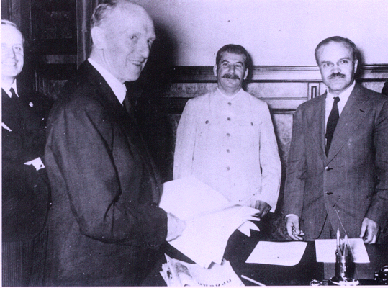 The roots of appeasement
Disillusionment with World War I; a huge pacifist movement
Guilty feelings about the treaty of Versailles
Hitler was a good liar
Fear of communism
Anti-communism
Camp Siegfried
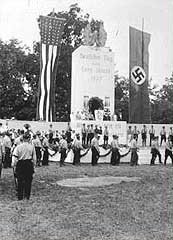 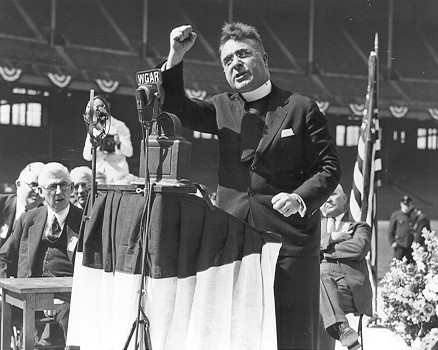 Father Charles Coughlin
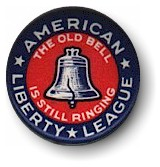 The Neutrality Acts, 1935-1937
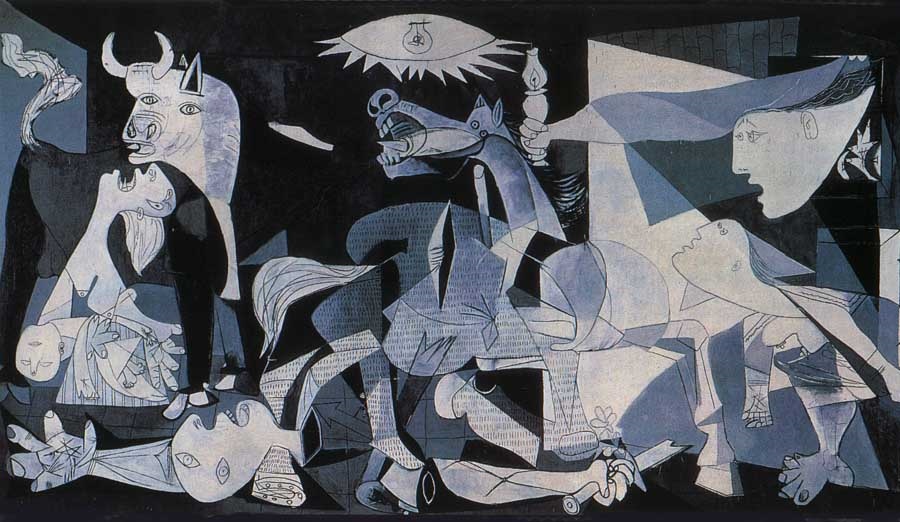 Prohibited U.S. ships from transporting war materials to belligerents
Prohibited loans to belligerents
Forbade U.S. citizens from traveling on belligerent ships
Declared the U.S. neutral on the question of the Spanish Civil War
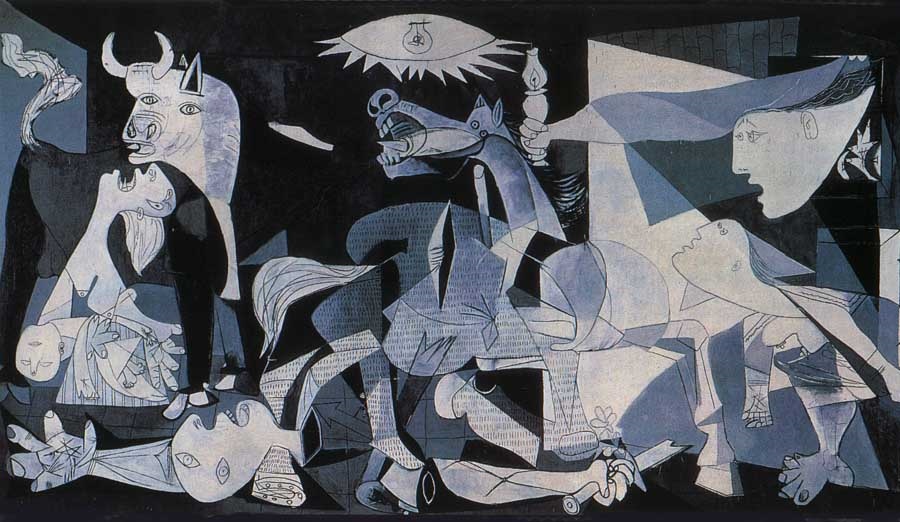 Guernica, 1937, Pablo Picasso
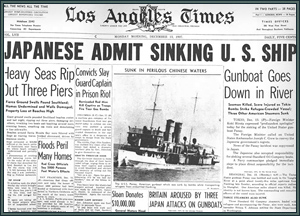 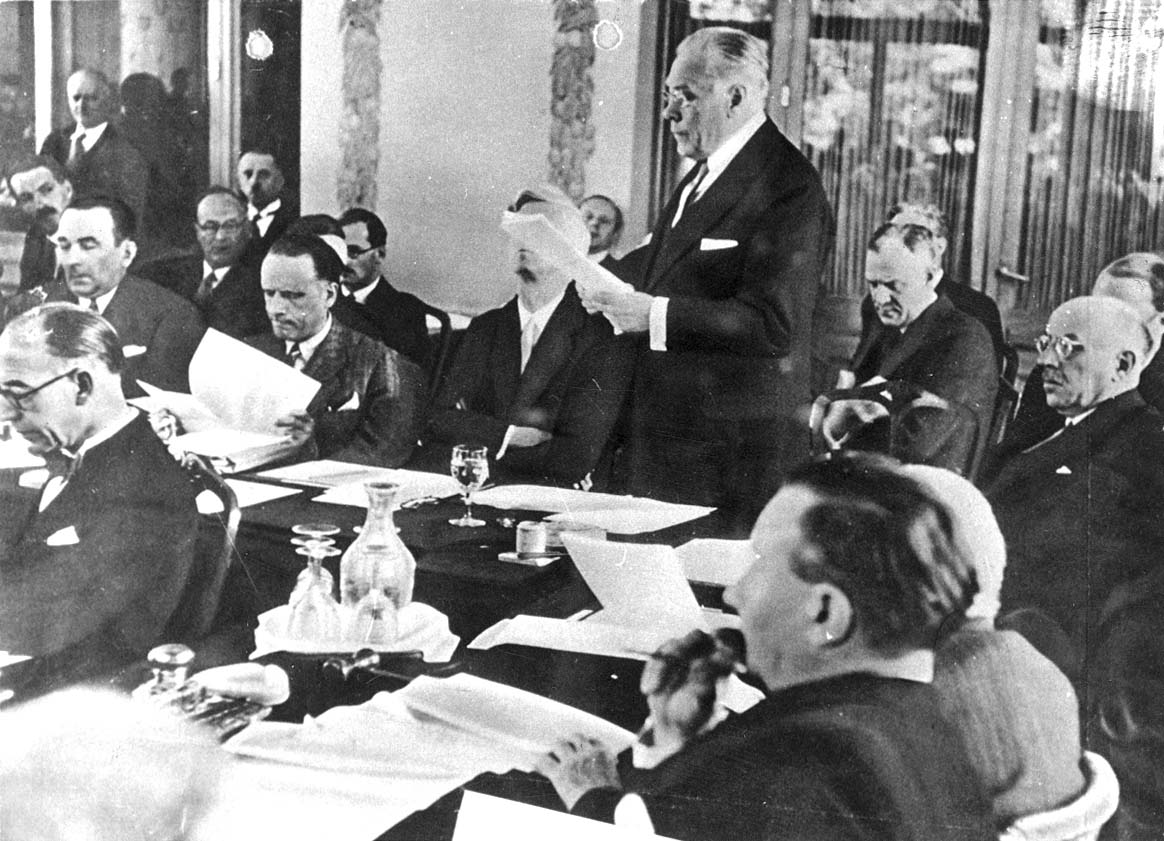 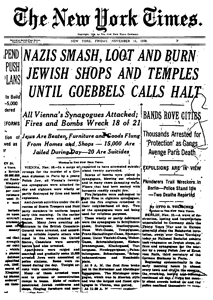 Refugee conference in Evian, France
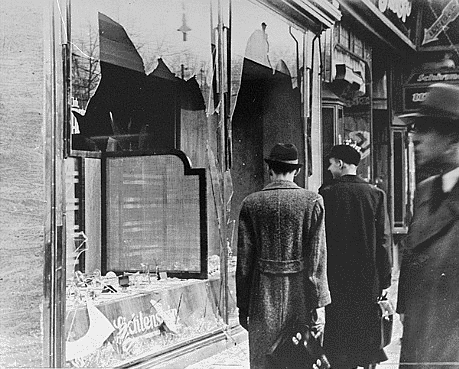 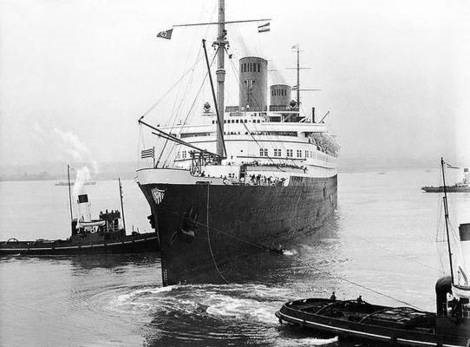 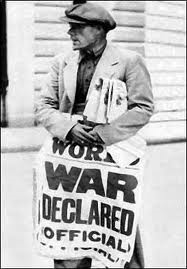 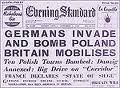 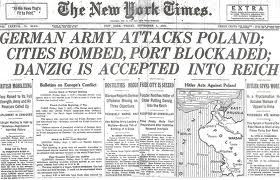 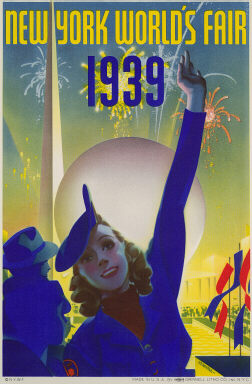 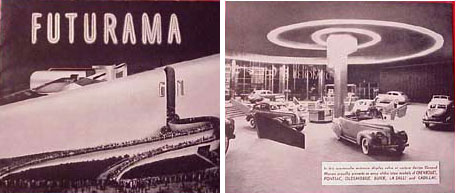 Opponents of the draft (Burke-Wadsworth Bill), 1940
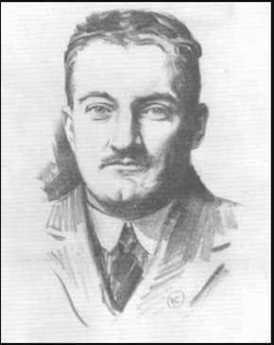 Liberals who regretted their support of the First World War
Pacifist college students
The Communist Party, still defending the Soviet pact with Hitler
Union leaders
Conservative/isolationist newspapers and organizations
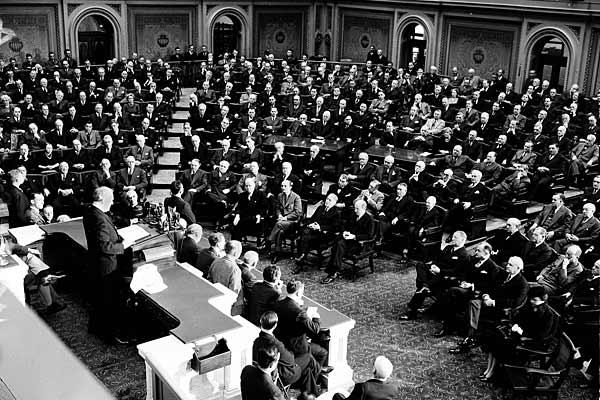 FDR before joint session of Congress, June 14, 1940
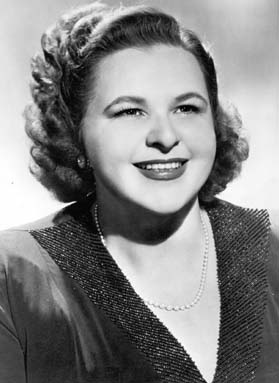 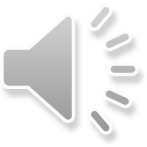 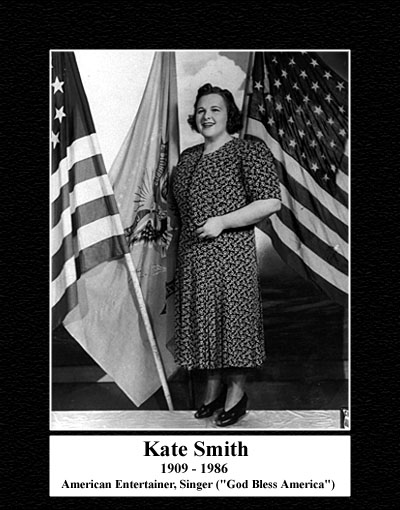 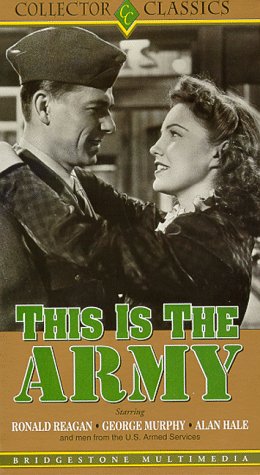 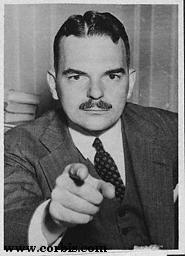 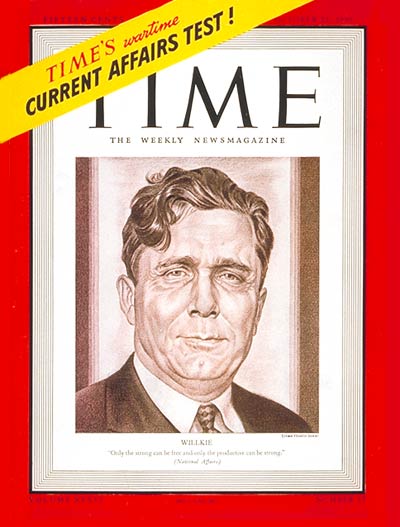 Tom Dewey
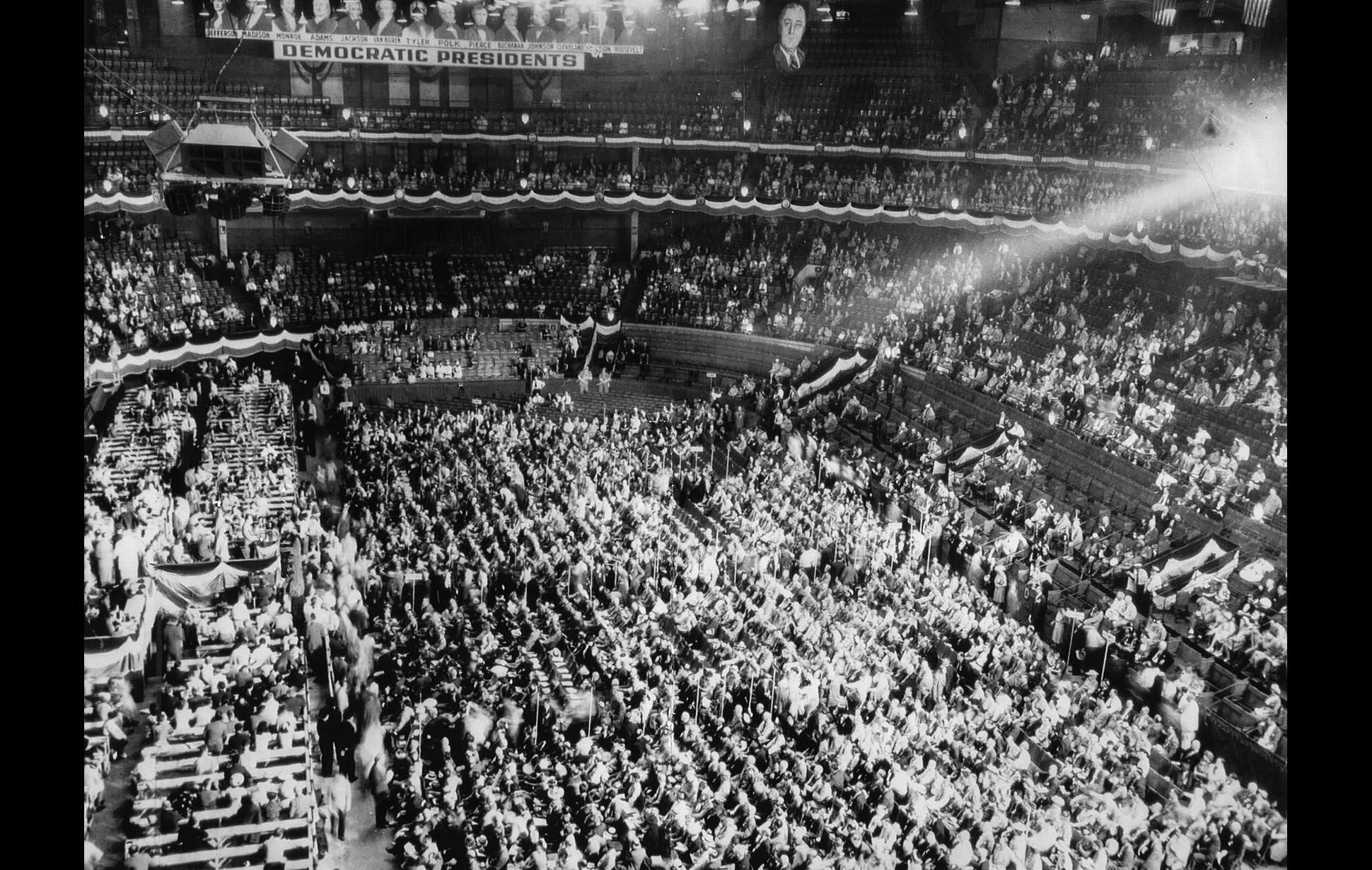 God damned Republicans
Scum of the Earth.
We will meet them, and beat them
In a fight with the right on our side.
Out of Wall Street, came a Wilkie.
He’s a silky SOB.
God damned Republicans.
That’s G . . . O  . . . P.
God damned Republicans.
That’s G  . . . O  . . . P.
Wendell Wilkie challenges FDR in 1940
Objects thrown at Wilkie during 1940 campaign (as recorded by The New York Times)
a heavy wooden office chair aimed from a high window
a large garbage can, similarly propelled
a big-city telephone directory
several hallway light bulbs
many rocks, eggs and boxes of produce
and a five pound steel wastebasket thrown in Detroit by a government secretary
Wilkie lost: 55 to 45 percent of the vote
Closest race since 1916
The isolationists
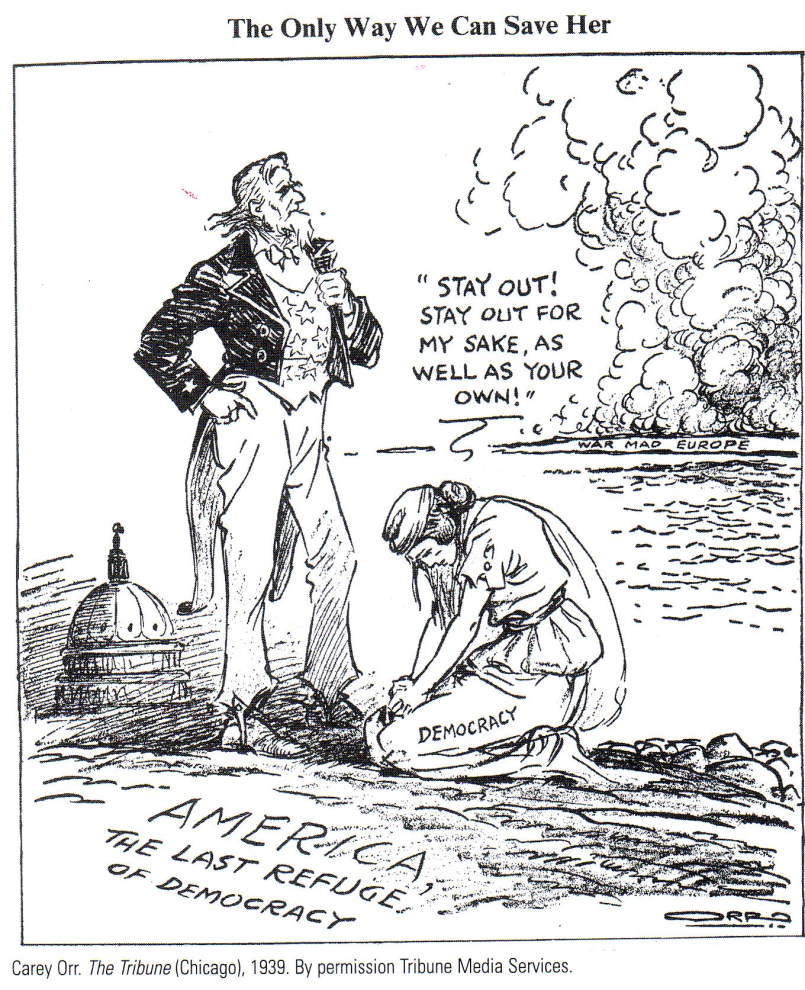 Klansmen
Prohibitionists
Nativists
Pacifists
Communists
Libertarians
The interventionists(Committee to Defend America)
Hitler more dangerous than the Kaiser
Fears of Europe unified under one power (Germany)
Saw isolationists as socially backward
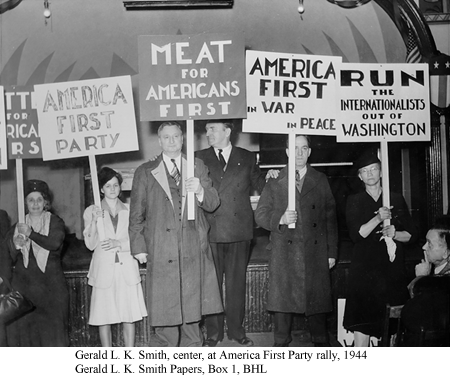 The America First Committee
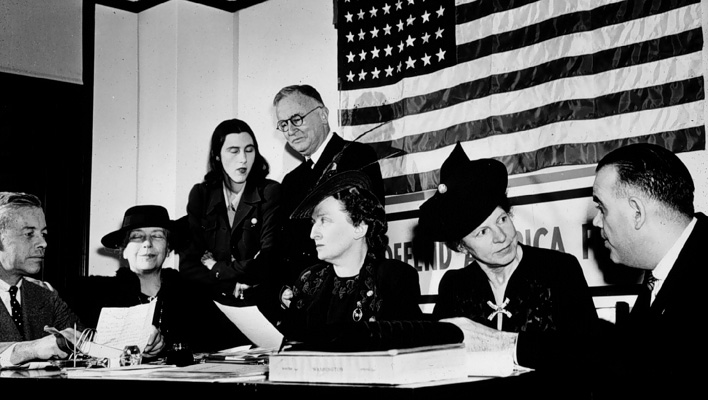 Dr. Seuss goes after America First
Three options for running the war
Liberals: adopt the British state run economy (like World War One)
Military: let the military run everything
Business community: let the business community run everything and dismantle the New Deal
Revenue Act of 1940
Authorized expansion of national debt to pay for defense program
Income tax exemptions cut by 25 percent
A huge multimillion dollar defense bond authorized
Lend Lease, HR 1776, March 1941
President authorized to direct “defense articles” to any purpose

(a) The term "defense article" means -(1) Any weapon, munition. aircraft, vessel, or boat;(2) Any machinery, facility, tool, material, or supply necessary for the manufacture, production, processing, repair, servicing, or operation of any article described in this subsection;(3) Any component material or part of or equipment for any article described in this subsection;(4) Any agricultural, industrial or other commodity or article for defense.
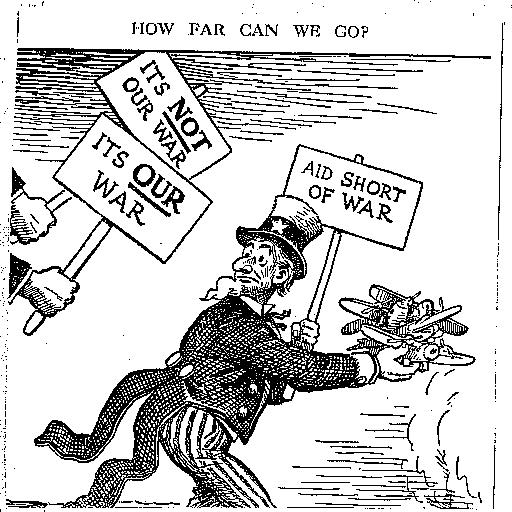 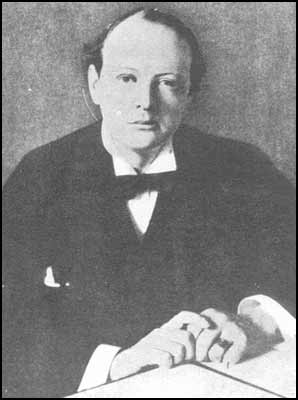 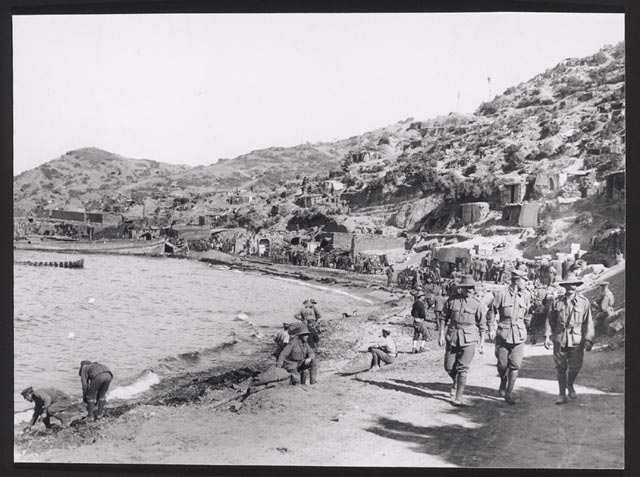 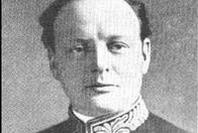 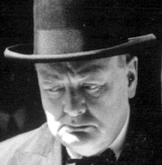 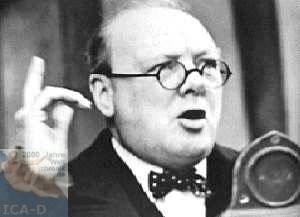 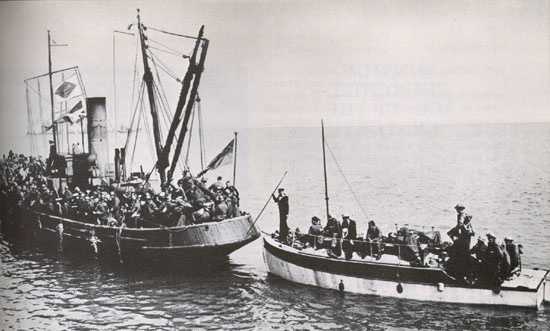 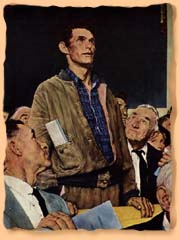 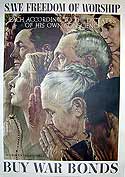 FDR’s Four Freedoms via Norman Rockwell
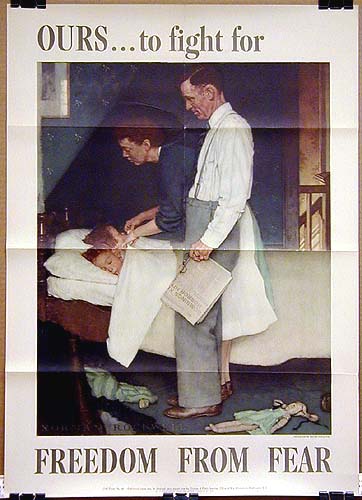 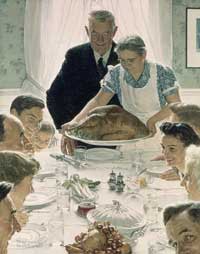 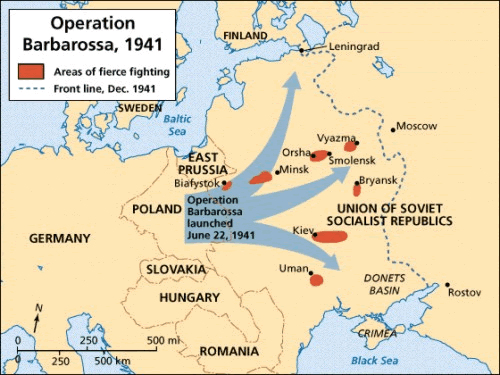 June 22, 1941: Hitler attacks the Soviet Union
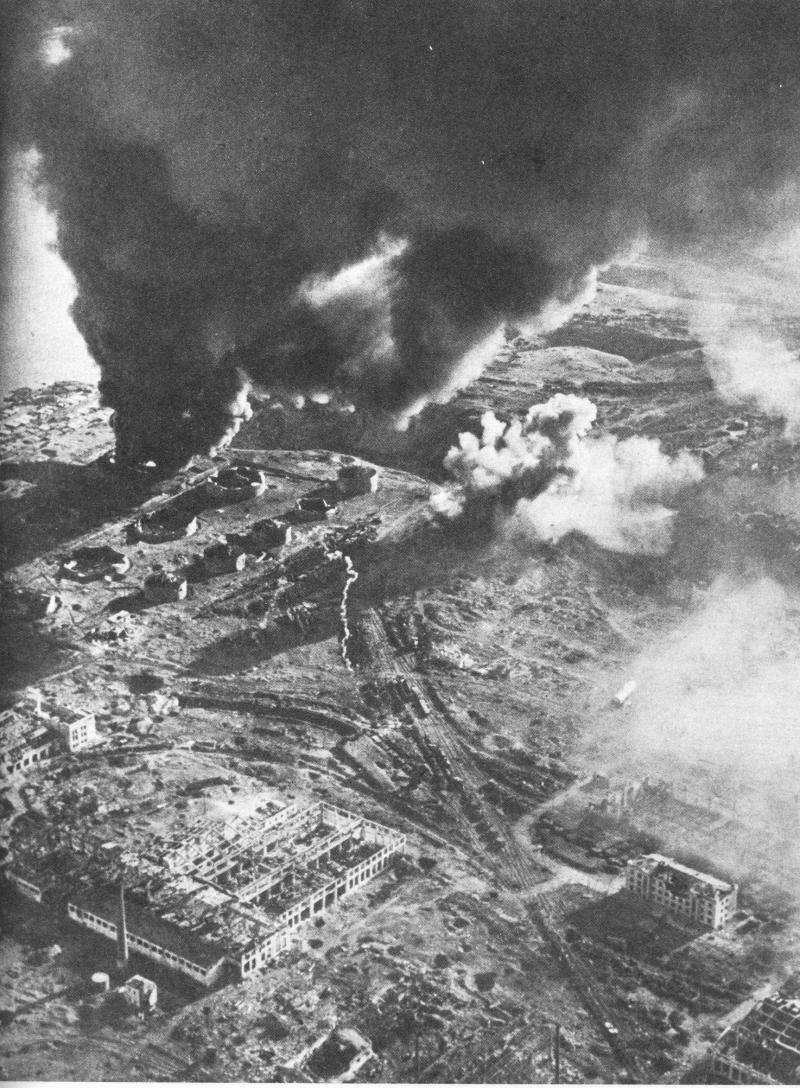 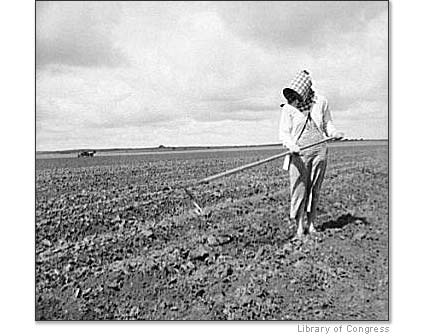 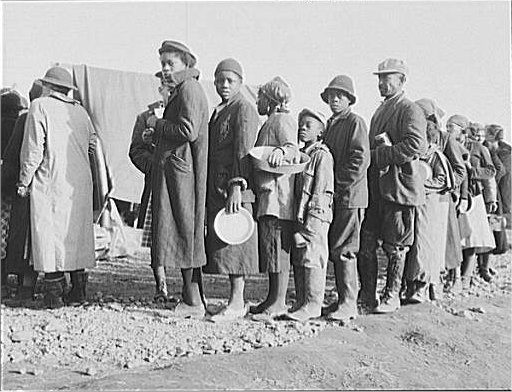 The Smith Act (1940)
"Whoever knowingly or willfully advocates, abets, advises, or teaches the duty, necessity, desirability, or propriety of overthrowing or destroying the government of the United States . . . 
 . . . shall be fined under this title or imprisoned not more than twenty years, or both . . . ”
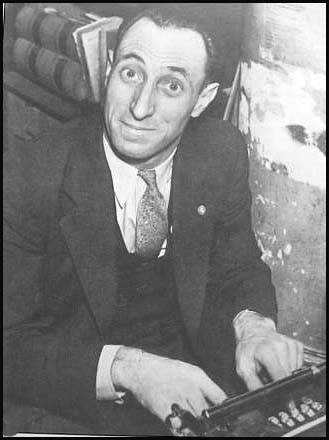 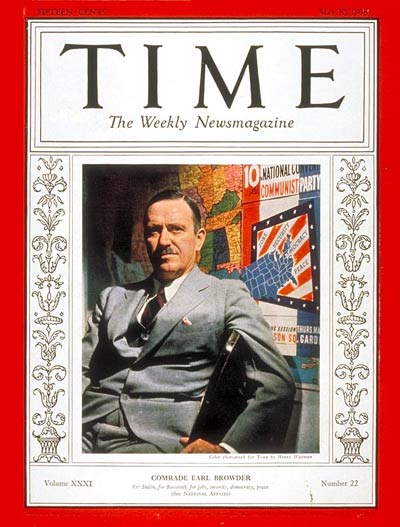 Harry Bridges
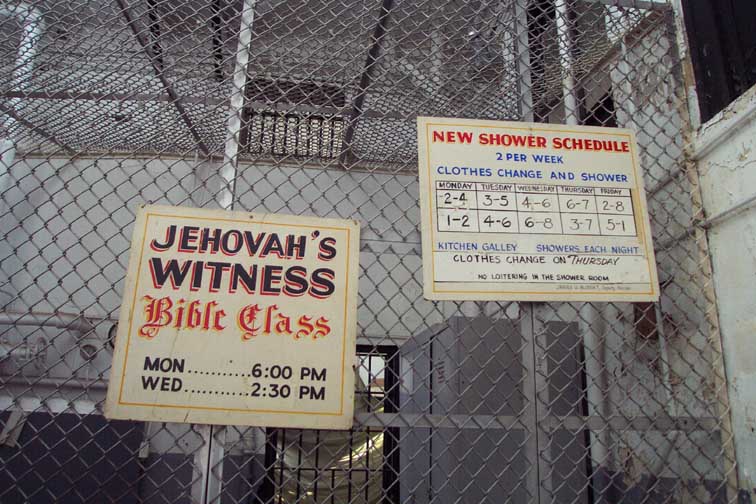 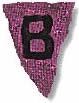 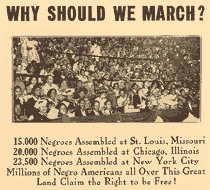 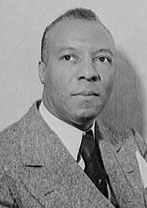 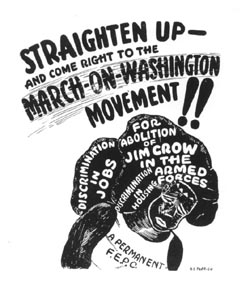 Executive Order 8802 (June 25, 1941)
Prohibited discrimination in defense jobs
Established Fair Employment Practices Commission
A. Phillip Randolph
Lindbergh warns the Jews (November 1941)
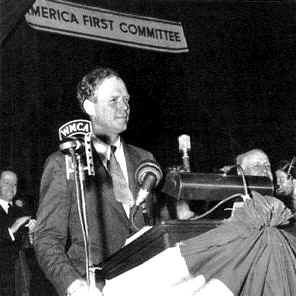 “Their greatest danger lies in their large ownership and influence in our motions pictures, our press, our radio, and our government.”
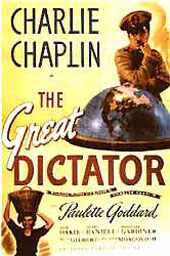 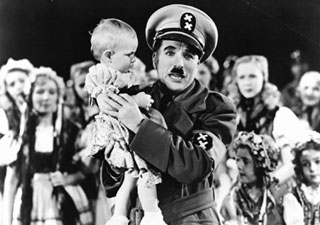 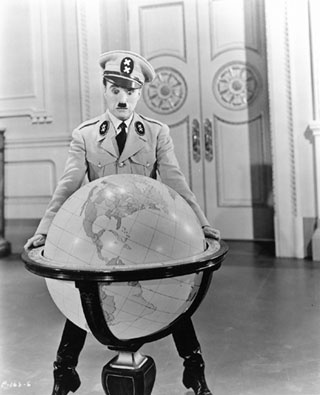 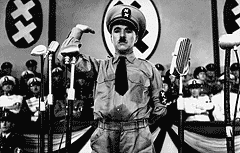 Japan, 1868-1941
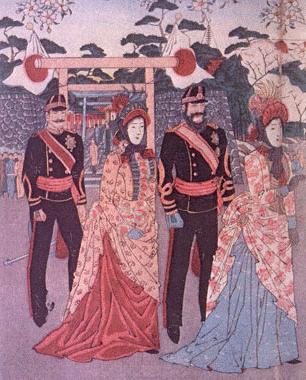 1868: Meiji restoration
1895 through 1905: victories over China and Russia
1931: Conquest of Manchuria
1941: attack on Pearl Harbor
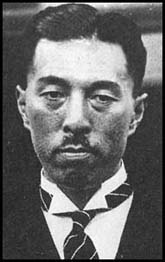 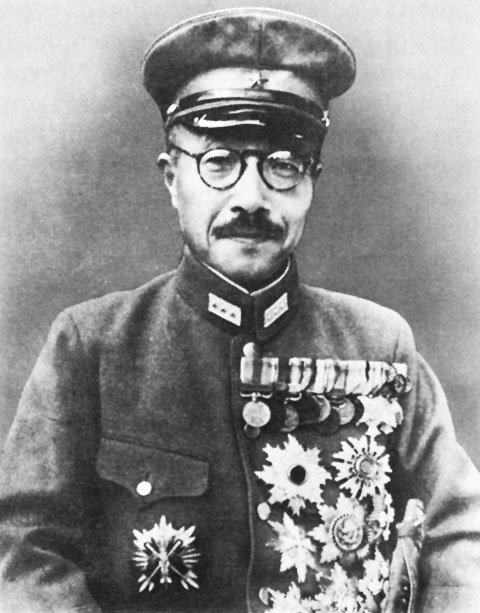 Tojo
Koyoye
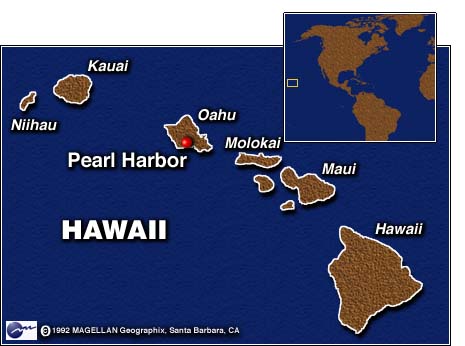 Troubling questions about World War II
How could the U.S., a white supremacist society, claim to be fighting a war against Hitler’s racism?
How could the U.S. claim to be fighting against totalitarianism when allied with the Soviet Union?
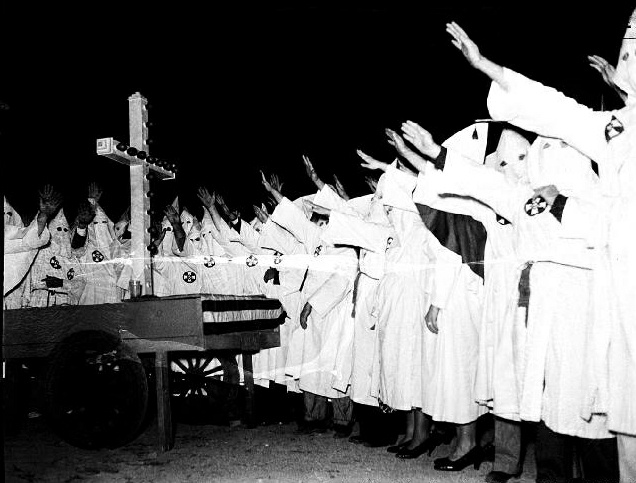 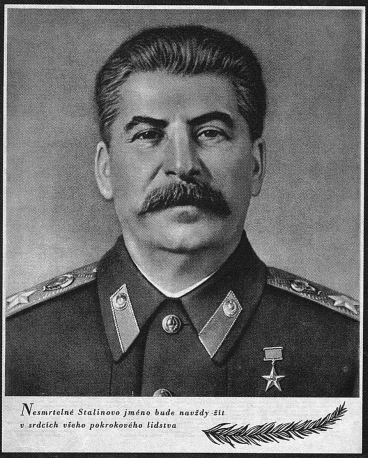 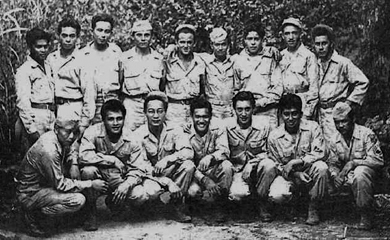 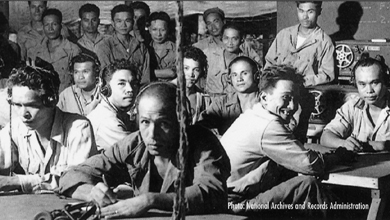 First Filipino Infantry Regiment
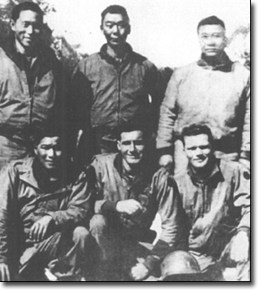 Col. Young-Oak Kim (center top), prominent officer in the 100th Battalion 442nd Regimental Combat Team, both, made up predominantly of Japanese American soldiers, some of whose families were interned during World War II
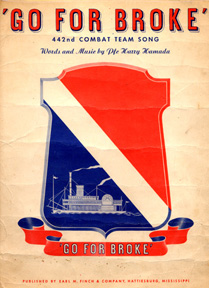 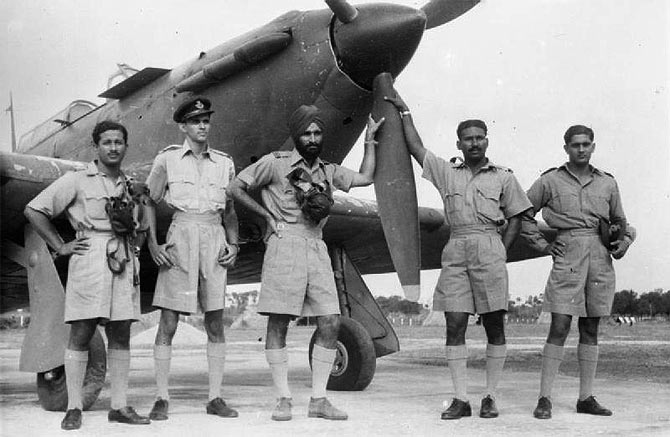 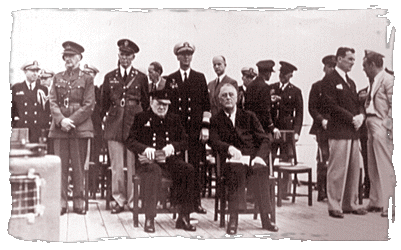 The Atlantic Charter Conference
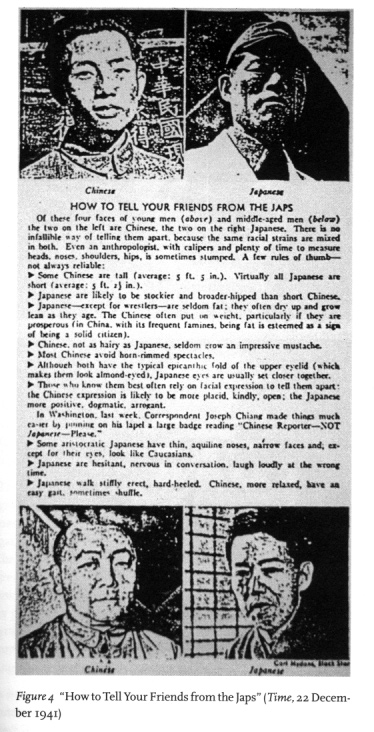 The Chinese Exclusion Act repealed in 1943
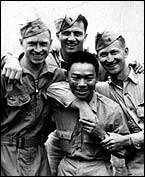 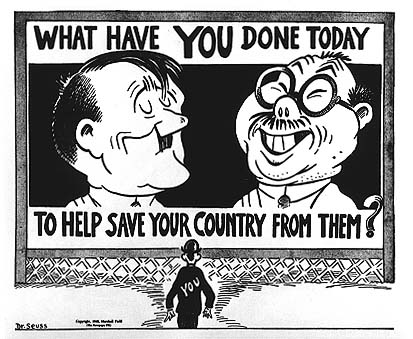 Executive Order 9066February 19, 1942
“I hereby authorize and direct the Secretary of War, and the Military Commanders whom he may from time to time designate, whenever he or any designated Commander deem such action necessary or desirable to prescribe military areas in such places and of such extent as he or the appropriate Military Commander may determine, from which any or all persons may be excluded, and with respect to which, the right of any person to enter, remain in, or leave shall be subject to whatever restriction the Secretary of War or the appropriate Military Commander may impose in his discretion. The Secretary of War is hereby authorized to provide for residents of any such area who are excluded therefrom. such transportation, food, shelter, and other accommodations as may be necessary, in the judgment of the Secretary of War or the said Military Commander and until other arrangements are made, to accomplish the purpose of this order.” 
Franklin Roosevelt, February 19, 1942
Japanese-American camps, 1942-1946
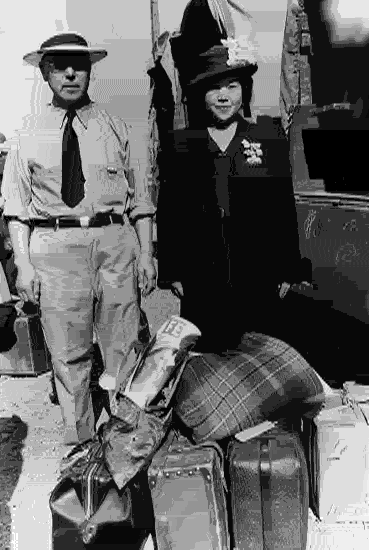 Two questions for interned Nisei men
27. Are you willing to serve in the armed forces of the United States, or combat duty?
28. Will you swear unqualified allegiance to the United States of America and faithfully defend the United States from any or all attacks by foreign or domestic forces, and foreswear any form of allegiance or obedience to the Japanese empire?
Korumatsu vs. the United States, 1944
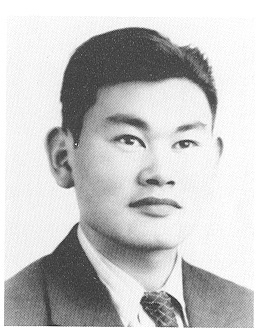 Supreme Court: “He was excluded because we are at war with the Japanese Empire, because the properly constituted military authorities fear an invasion of our West Coast . . . “
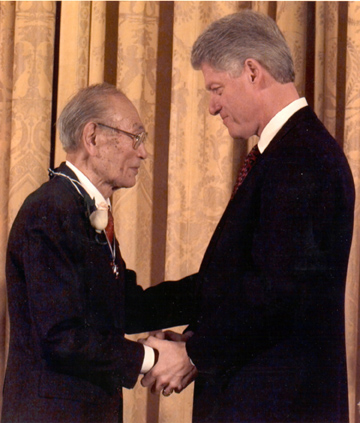 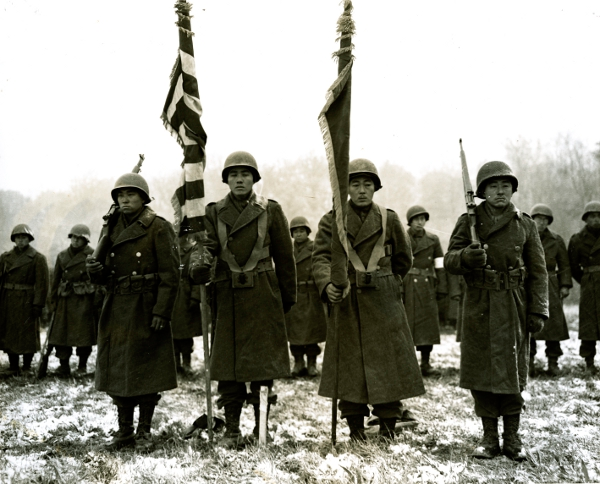 The volunteer war economy
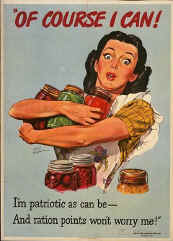 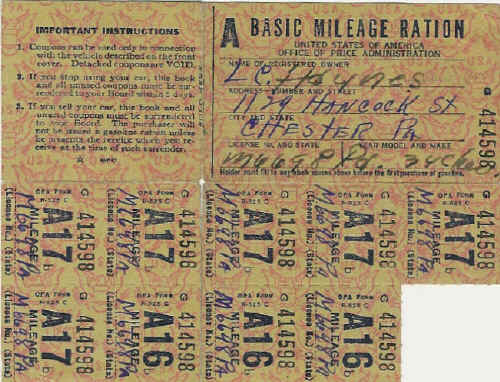 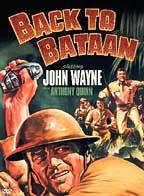 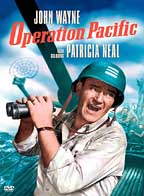 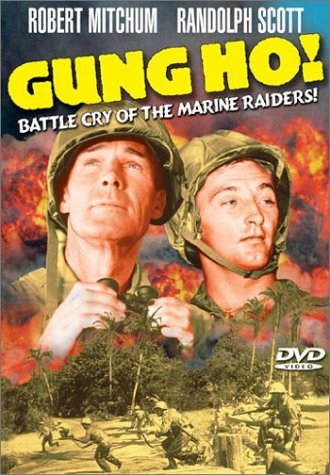 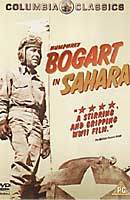 Casablanca (1942)
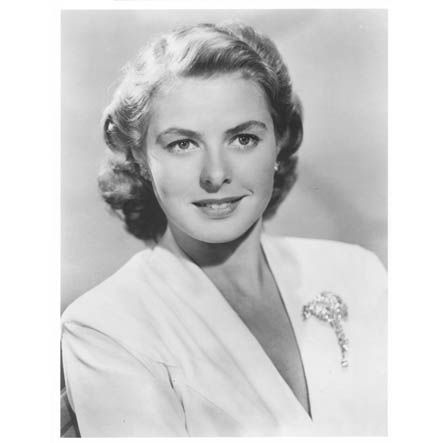 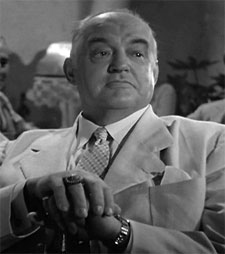 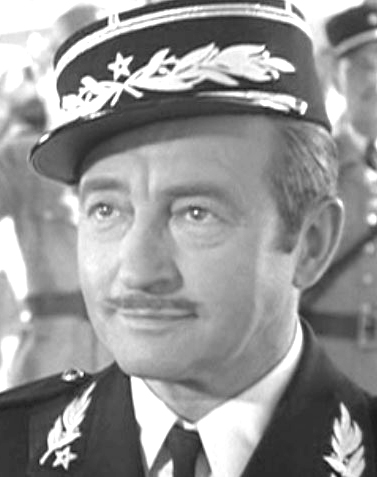 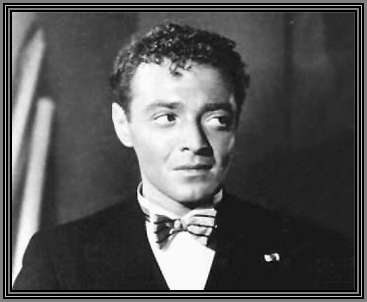 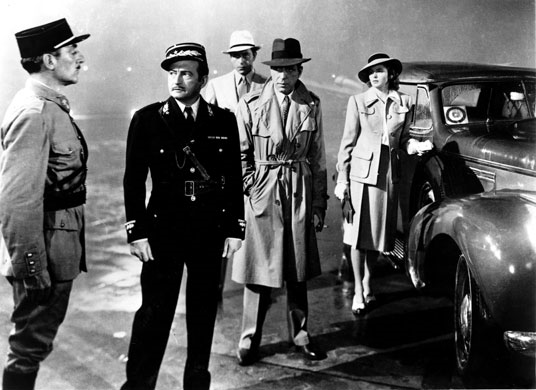 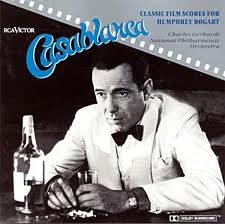 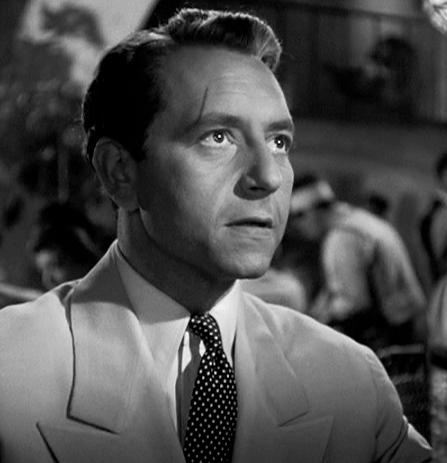 Peter Lorre; Sidney Greenstreet; Ingrid Bergman; Claude Rains; Humphrey Bogart; Paul Henreid
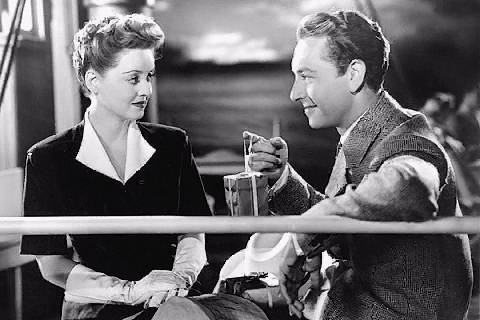 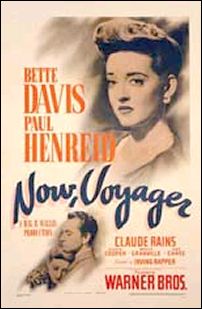 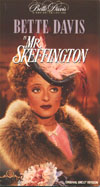 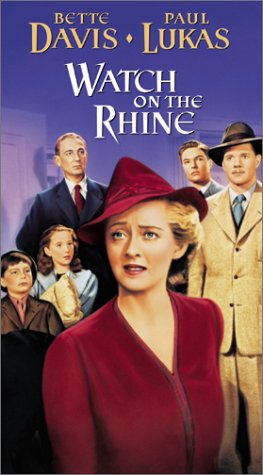 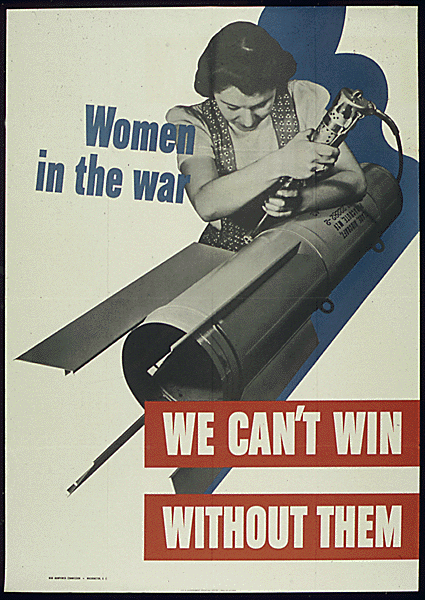 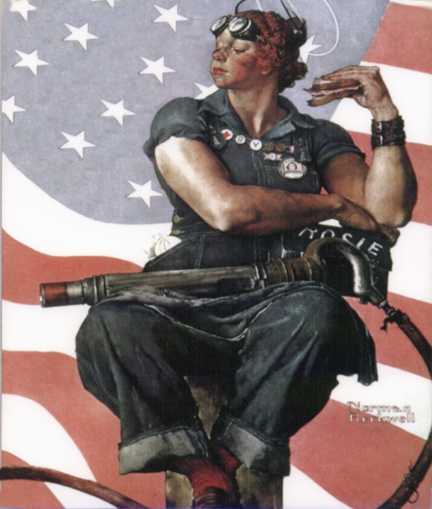 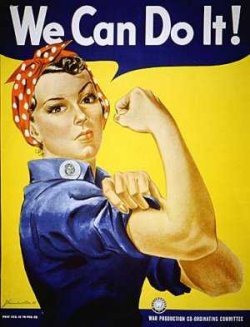 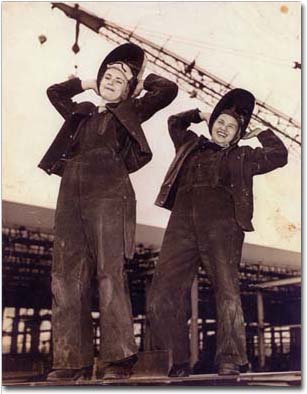 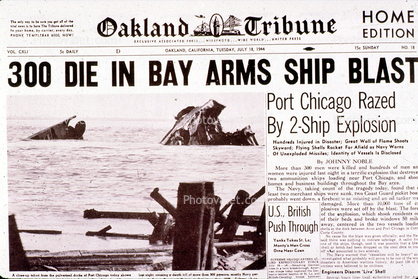 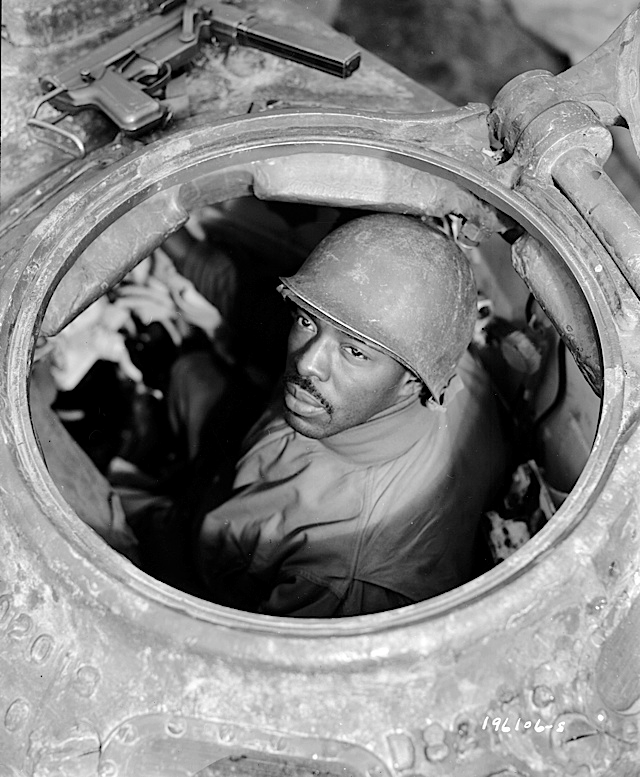 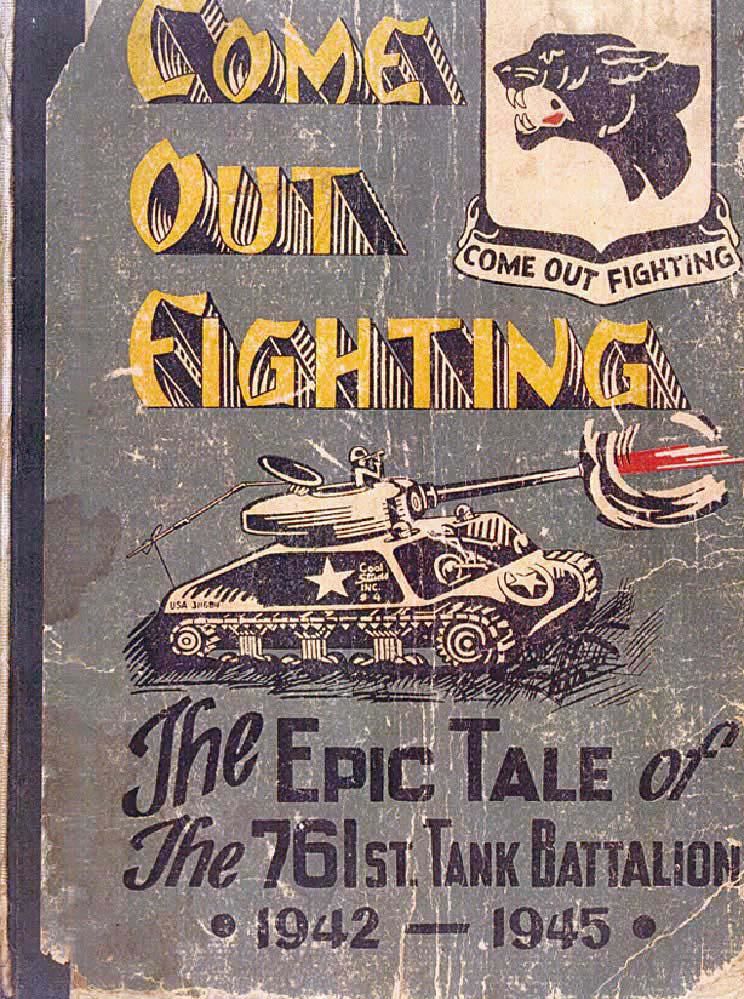 World War II saw the armed forces take the first small  steps towards integration of the services; top right: a soldier from the 761st Tank Battalion.
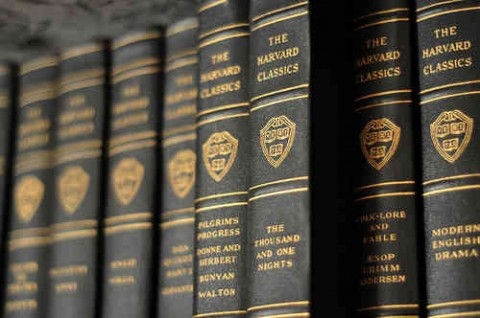 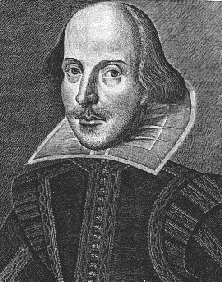 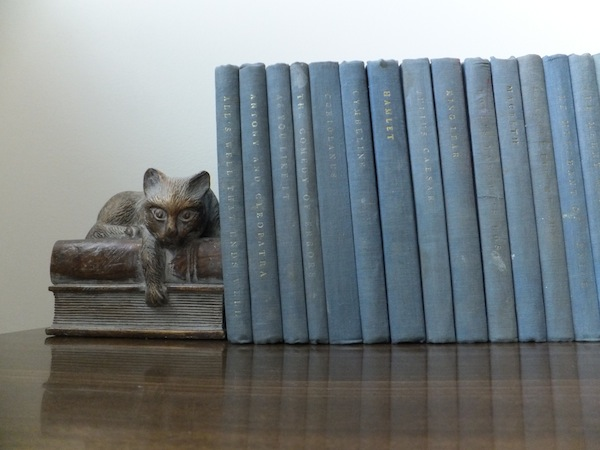 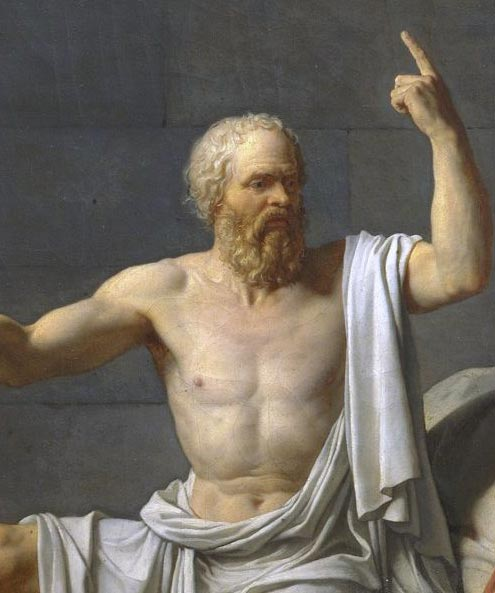 The managed volunteer war economy
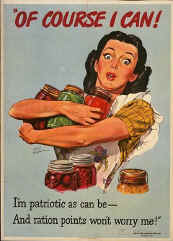 Rationing of gas, meat, butter, coffee, tires, and other key commodities
1942: “General Max” capped prices as of March 1942
Wage increases capped at rise of cost of living, about 15 percent
Revenue Act of 1942 lowered personal exemption to $624 a year in income, added millions of Americans to the tax system
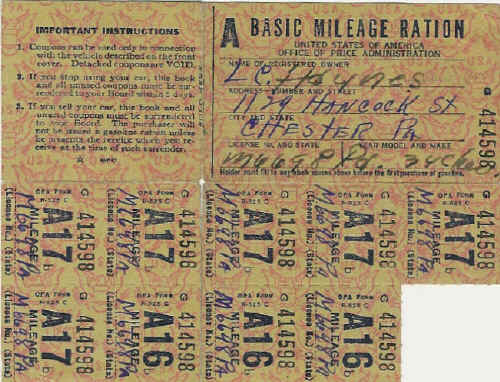 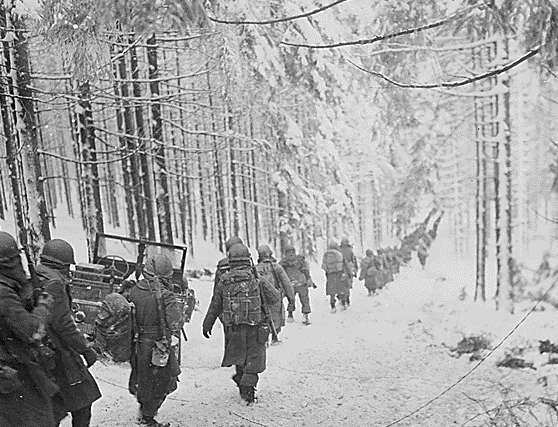 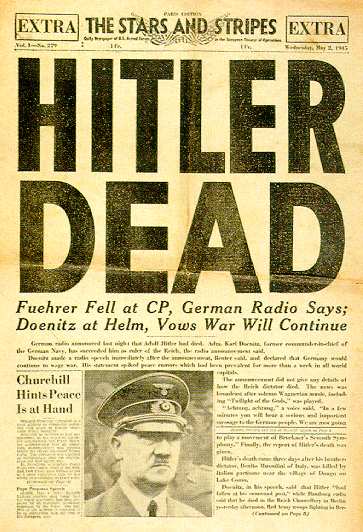 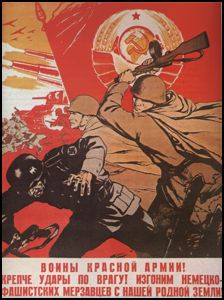 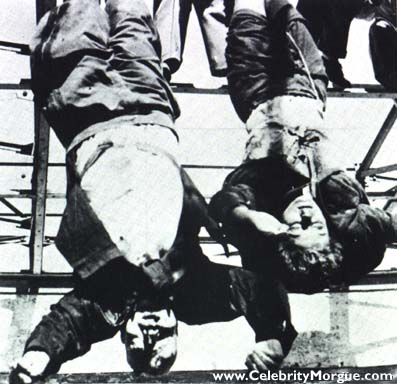 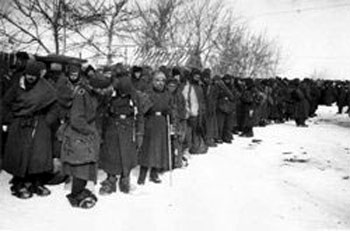 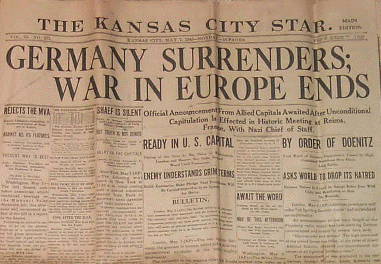 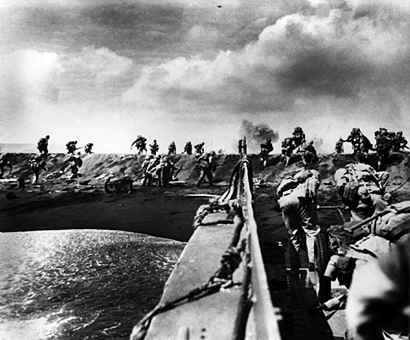 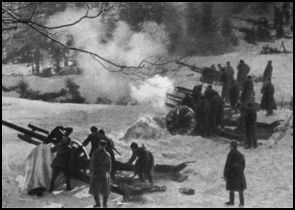 The GI Bill, 1944-1955
4,300,000 home loans to veterans (worth 33 billion dollars)
8 million veterans went back to school with a GI bill scholarship
14.5 billion dollars in federal money going to the nation’s schools and colleges
50 billion in direct or indirect subsidies to the American people
1/3 of the population received some sort of benefit from the GI Bill
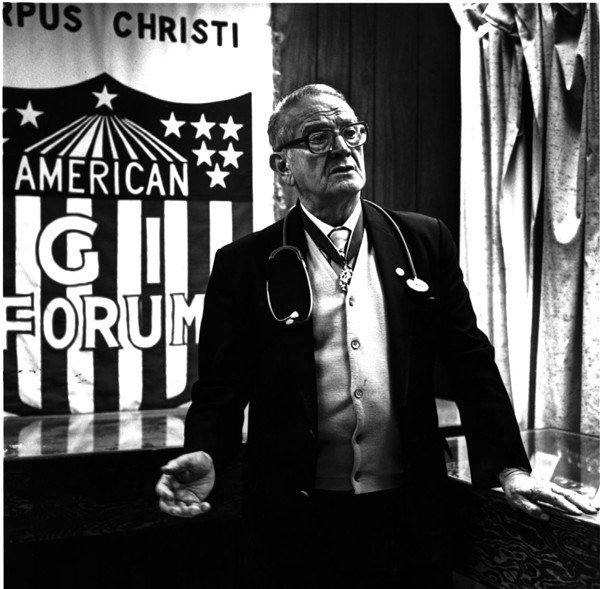 Dr. Hector Garcia of the American GI Forum
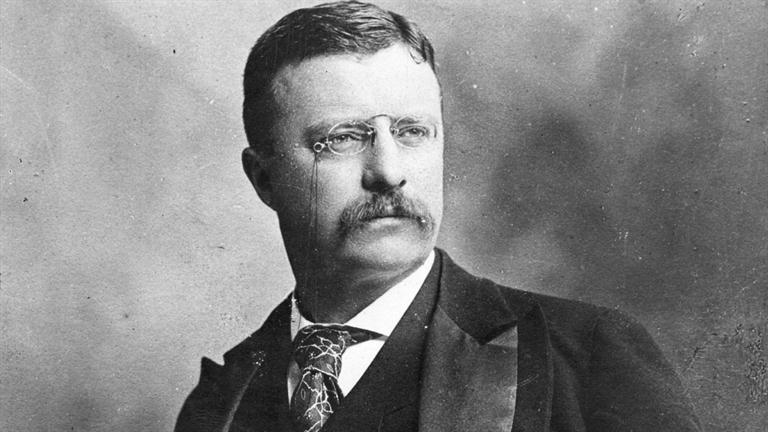